Happy Thursday!
Objective: I can write decimals as fractions

Do Now: Bellwork
Agenda:
Bellwork
Go over homework
Chapter 1 Lesson 1
Notes
Partner Practice
Independent Practice
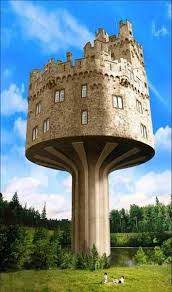 Ch 2, L1- day 1 	Decimals & Fractions
I can write decimals as fractions or mixed numbers in simplest form.

When is it better to use a fraction or a decimal?
Vocab-
RATIONAL NUMBER- any number that can be written as a fraction
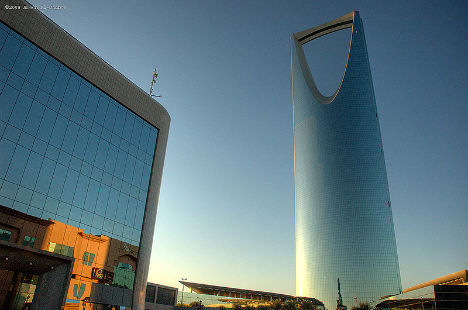 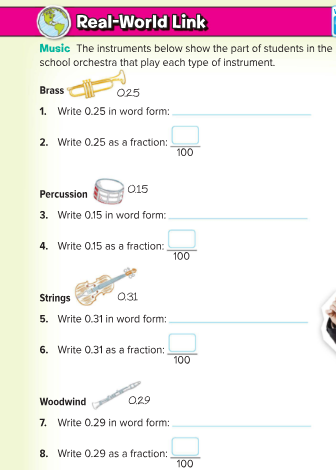 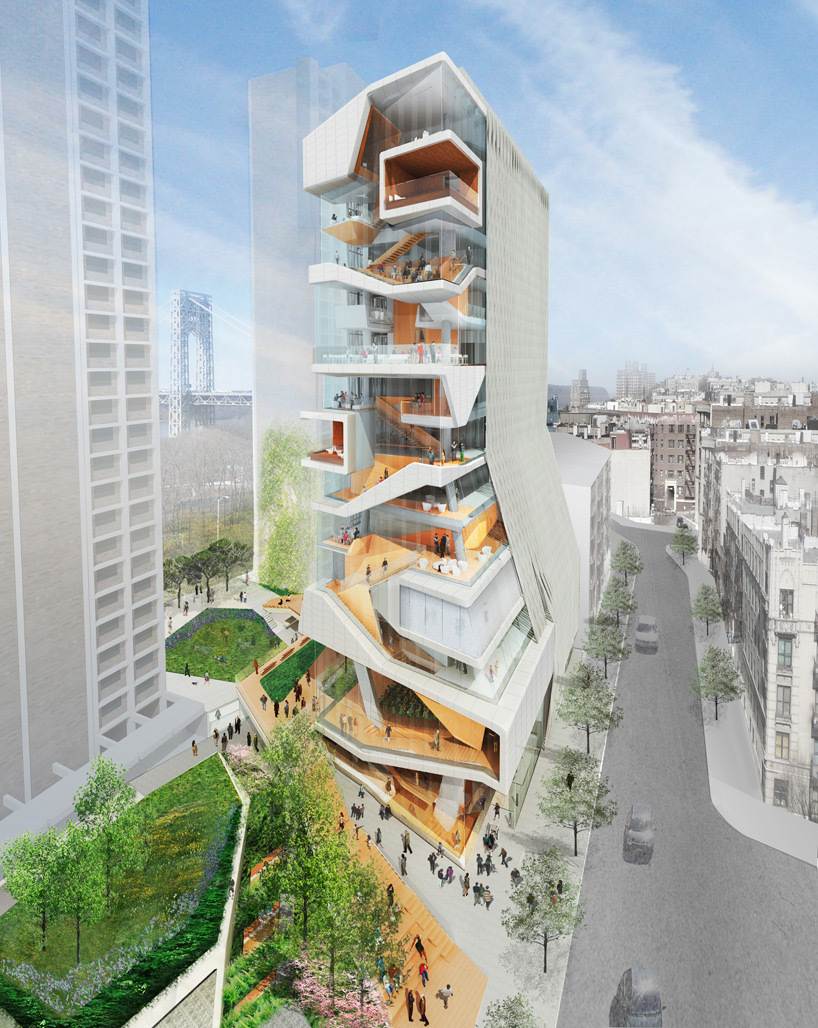 Page 89
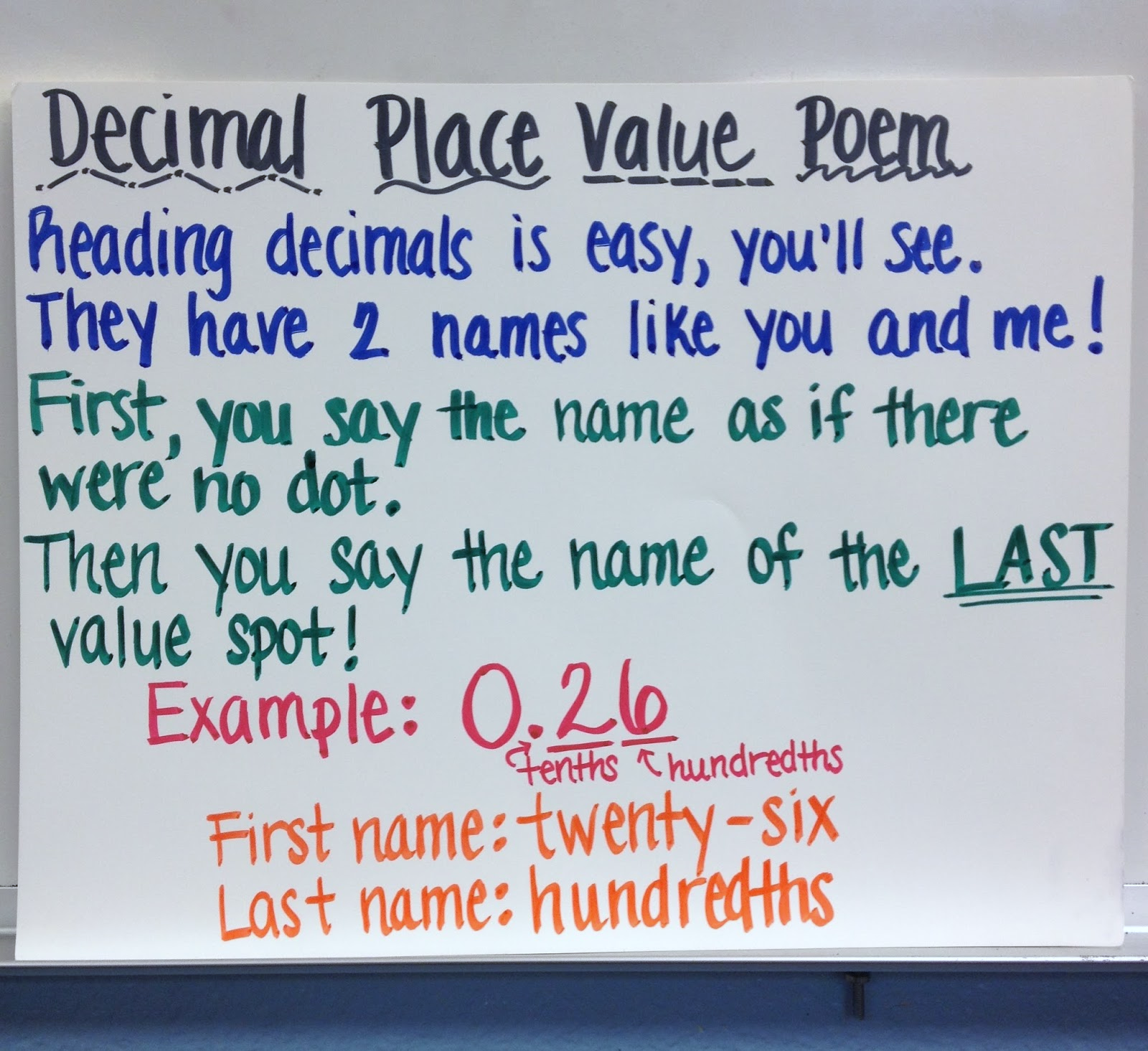 Orange Resource Sheet
Use this to help with decimal, fraction, and percent conversions.
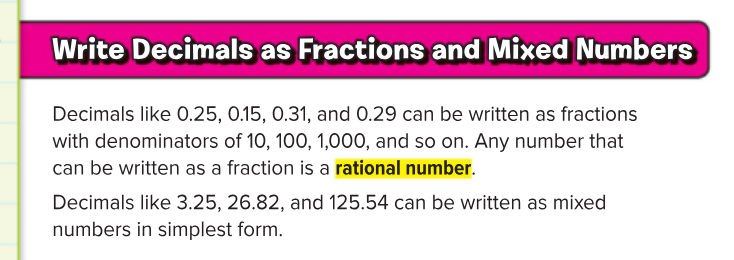 Page 90
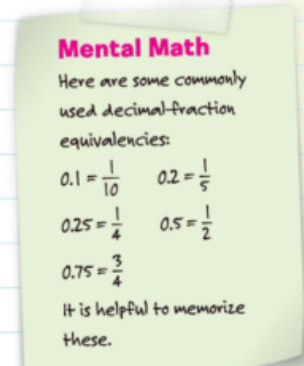 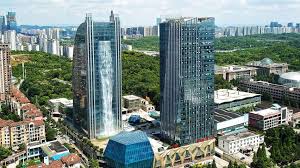 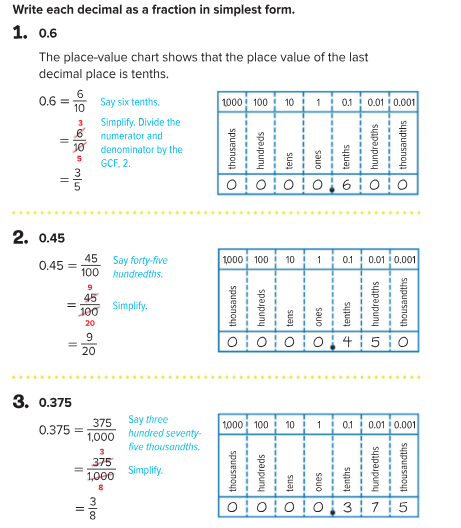 Page 90
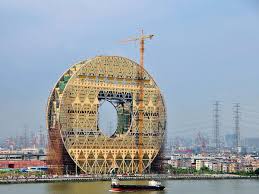 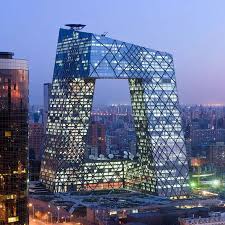 Page 90
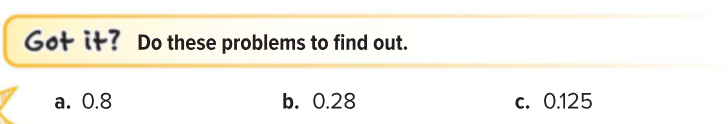 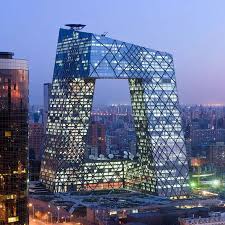 Page 90
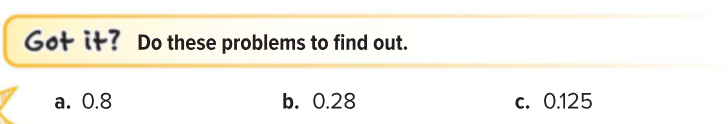 Page 91
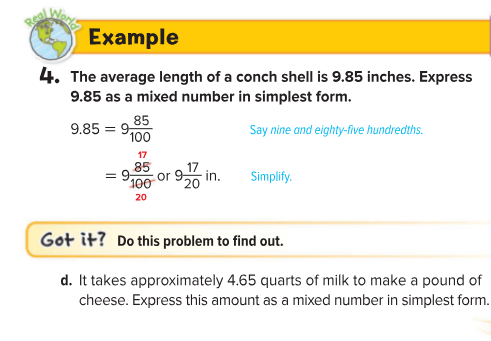 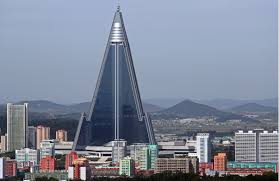 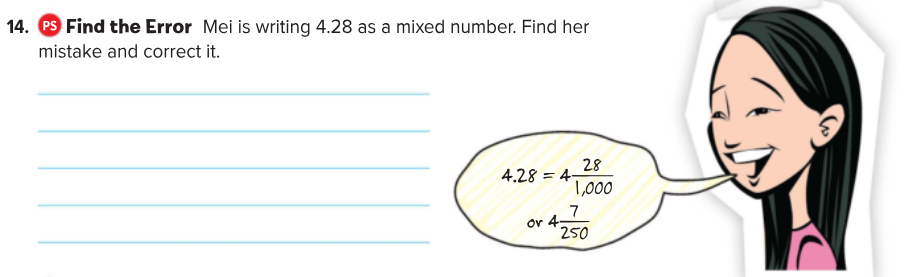 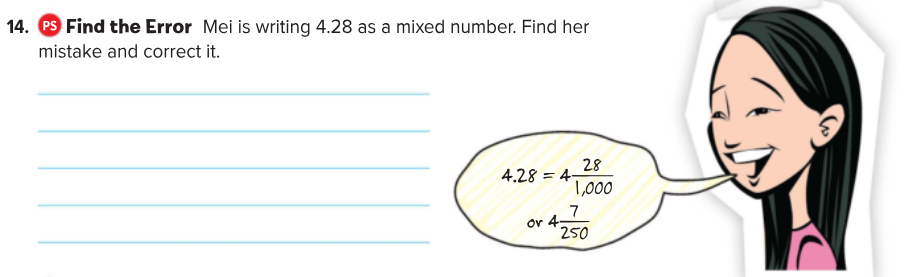 Partner Work Time
Complete #1-15 on your worksheet with your partner.
Remember to show your work!
Homework Time!
Decimals to Fractions Worksheet #1-11
Show ALL work!
Weekly Review is due tomorrow as well.
Extra practice
PRACTICE!
0.6    

10.9          

0.08

4)  6.25
PRACTICE!
0.6    

10.9          

0.08

4)  6.25
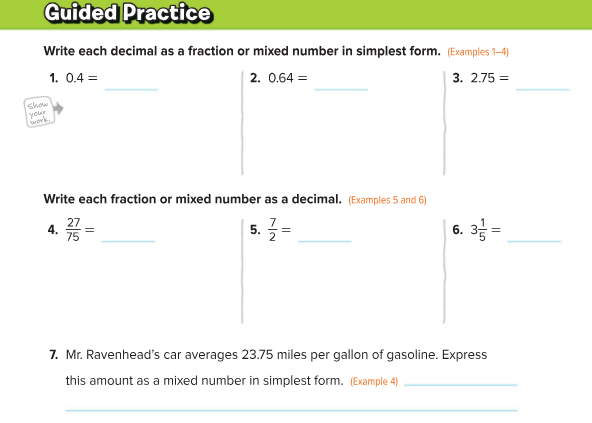 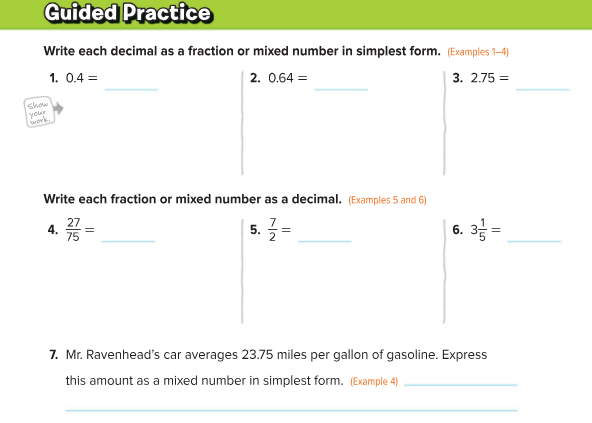 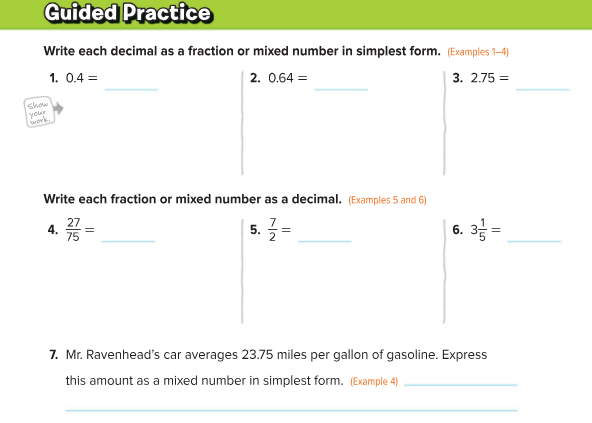 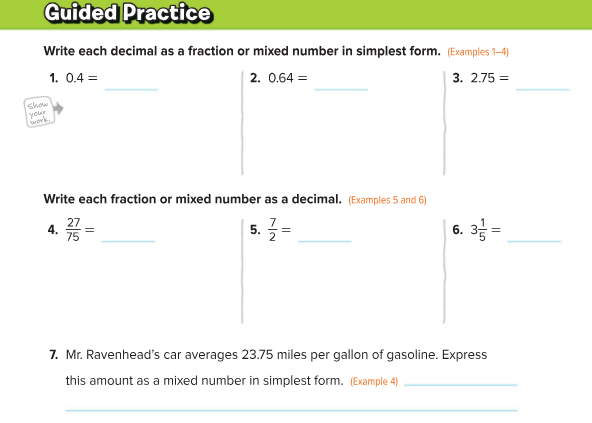 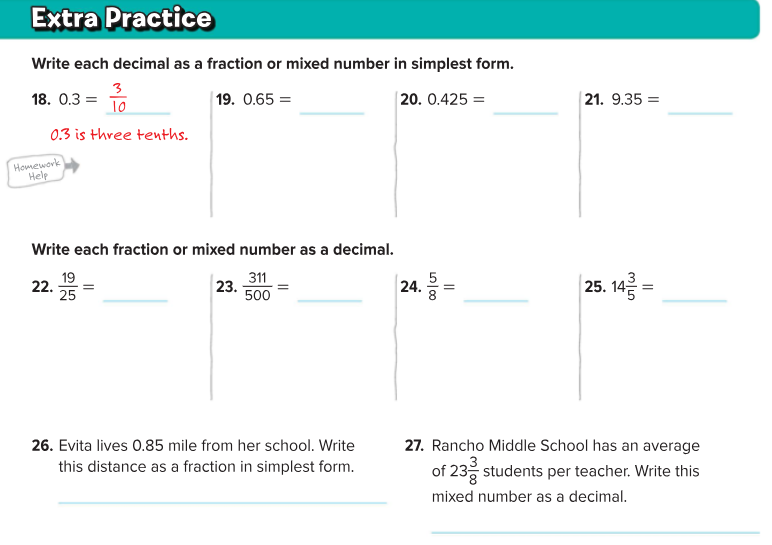